JPL
DSCC VLBI PROCESSOR 
(DVP) 

J.E. Clark1,
C. García-Miró2, S. Horiuchi3
Jet Propulsion Laboratory, California Institute of Technology, USA
Madrid Deep Space Communications Complex, NASA, ISDEFE, Spain. 
(3) Canberra DSN/NASA, C.S.I.R.O., Australia
Copyright 2014 California Institute of Technology. 
U.S. Government sponsorship acknowledged.
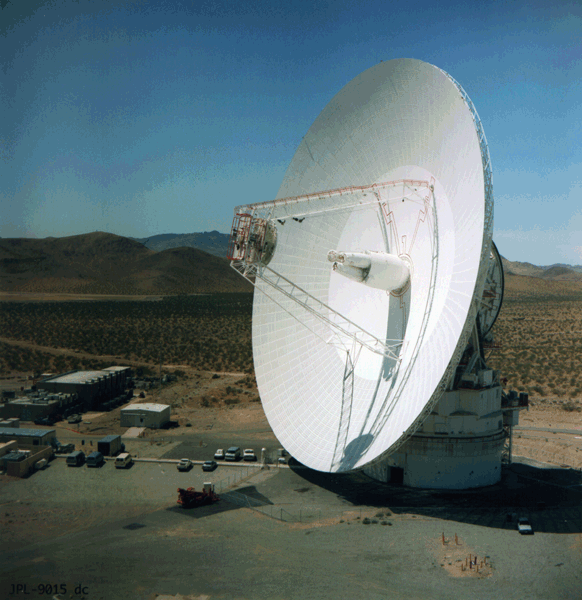 What is a DVP?
Current Implementation
Future Implementation
Fringes to antennas outside of DSN
DVP Specification Documentation
Questions?
Introduction
The DVP

One Mark5C
ROACH 
Two-Input IF Digitizer
12x2 IF Switch
VEX in, VDIF out…
DVP CURRENT IMPLEMENTATION
Fixed 16 Complex Channels (I&Q) or…
Fixed 32 USB/LSB Channels
2, 4, or 8-bit Sampling
Up to 2Gb/sec Data Rate (No Dual-Bank)
VDIF Only (w/16-byte headers, I know…)
No WX, GPS-FMOUT, IFDTP, ANTAB, etc…
Operational VEX builder for JPL, dev version for others…
Operational Since December 2013
DVP FUTURE IMPLEMENTATION
Variable # Complex Channels (I&Q) or…
Variable # USB/LSB Channels
1, 2, 4, or 8-bit Sampling
Up to 4Gb/sec Data Rate (Dual-Bank)
VDIF Only (w/32-byte Headers)
WX, GPS-FMOUT, IFDTP, ANTAB, (PCFS-type Log File)
Single flexible VEX script builder for all users.
(Probably not until FY ’16)
External DVP users: FRINGES
First Fringes!
DSS-63 at the EVN software correlator at JIVE (SFXC)

Effelsberg
To
Robledo DVP

8 channels,
16MHz wide,
2-bit
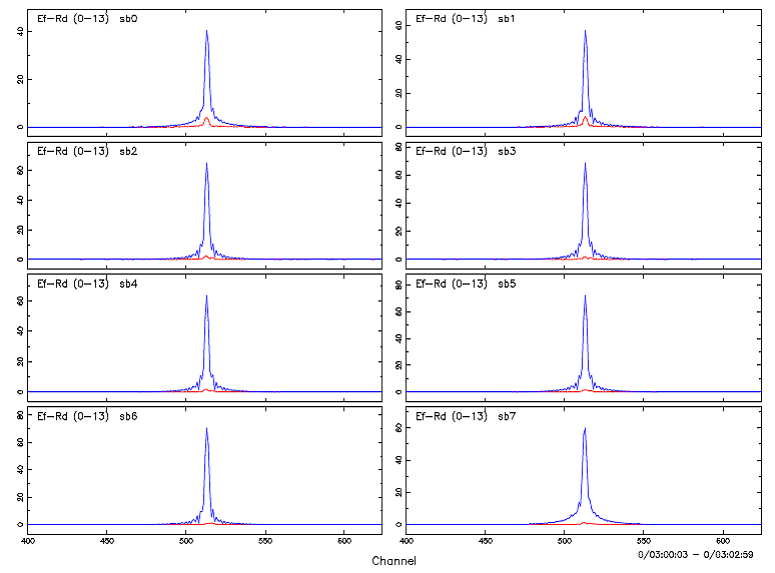 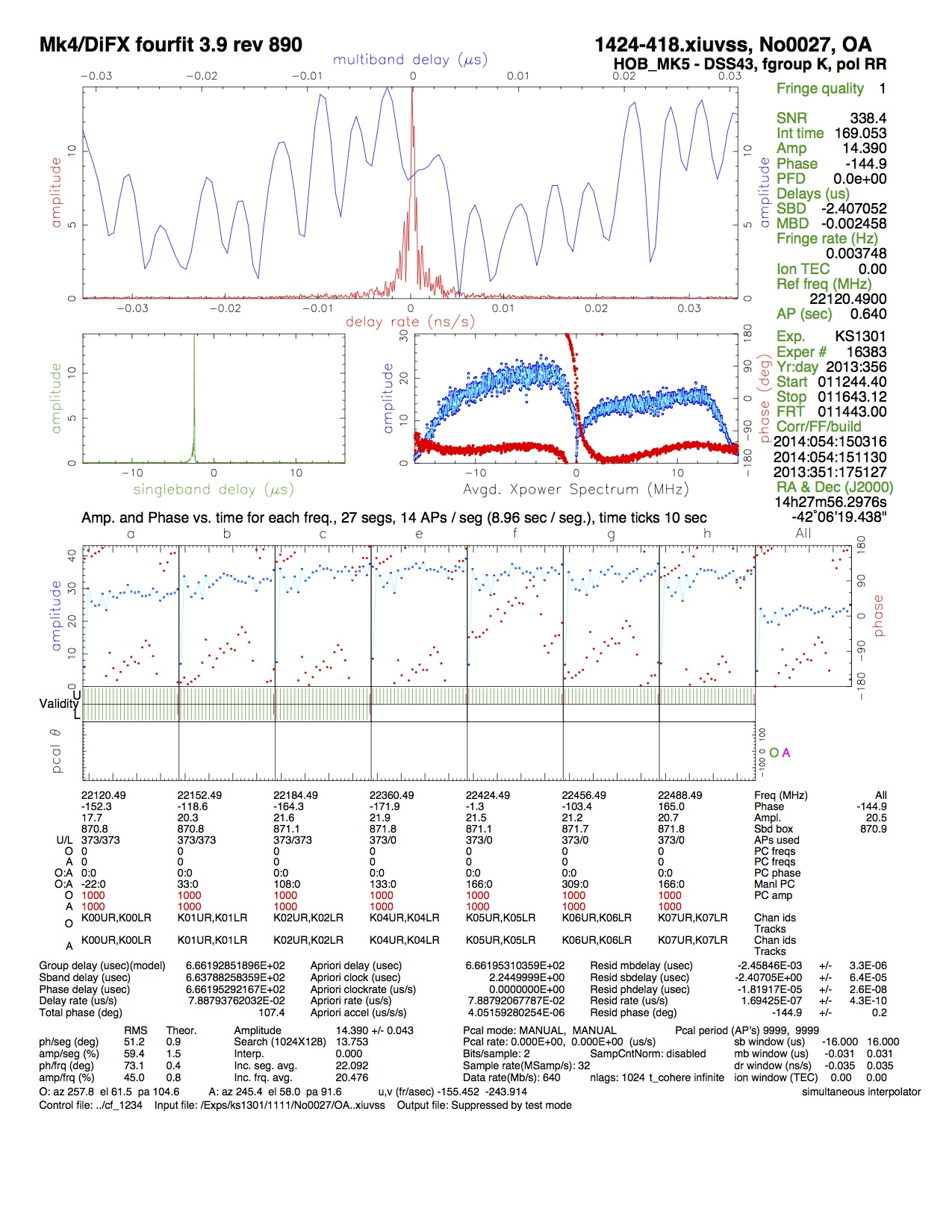 More Fringes…
DSS-43 22GHz Fringe test to HartRAO and Hobart, at BONN (DiFX) Correlator
More Fringes…
DSS-43 to Japanese VERA Antennas at Mitaka NAOJ…

IVS: DSS-65 for SGP EUR129 correlated at JIVE
For anyone interested:
JPL has published an official DVP External Interface Agreement. It describes the full specification and functionality of the DVP. I will make it available to any station.

Describes Input and output file formats, channel encoding, and data products from any DVP station in the Deep Space Network.
Questions?